Elternmitwirkung – gesetzliche Grundlage (Volksschulgesetz)
Bildungskommission, Schulleitung, Lehrerschaft und Eltern sind gegenseitig zur Zusammenarbeit verpflichtet. (VSG)

Eltern haben Pflichten:
Erziehungspflicht
Informationspflicht
Schulwegsicherheit
Pflicht zur Zusammenarbeit mit der Schule

Eltern haben Rechte:
Information (u.a. transparente Beurteilung)
Anhörung
Einreichung von Gesuchen und anderen Rechtsmitteln
Elternmitwirkung in Belp
Schulreglement, Art.  26
Schulverordnung, Art. 26 - 35
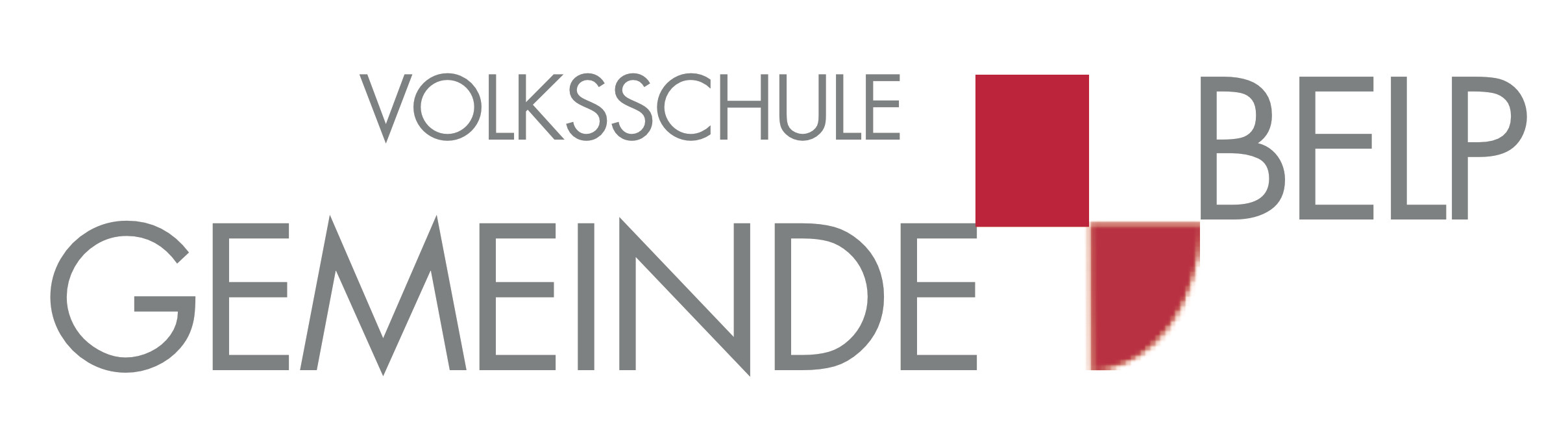 Elternmitwirkung (Schulreglement)
Organisation/Struktur (Art. 26):

Elternversammlung (Klasse)
Elterngruppe (Schulhaus)
Elternrat (schulhausübergreifend)
Bildungskommission (Vorsitz Elternrat)
Elternmitwirkung (Schulverordnung)
Art. 26 - 35
Art. 26: Grundsätze: «Die Elternmitwirkung ist Bestandteil der Schule Belp und wird durch die Abteilungsleitung Bildung regelmässig mittels Befragungen evaluiert.»
Art.32: Dienstwege: «An der Volksschule Belp gilt bei Fragen, Anliegen und Problemen der Grundsatz der Dienstwegeinhaltung. In begründeten Fällen kann die nächste Stelle übersprungen werden.»
Elternmitwirkung (Dienstweg)
Die Eltern dürfen/möchten/wollen/müssen/sollten mit der Schule in Kontakt treten….
	kein Reglement, keine Verordnung

1. Stolperstein/Gefahr/Chance: Gespräche zu Hause…Eltern/Kind
2. Dienstweg: in Beziehung treten….  oder 
	Qualität des Prozesses! 
	Wie geht die Schule damit um? Wie die Eltern?
Weiteres VorgehenProgramm
Saxquadrat
Nina Schaller (Altsaxophon)
Florian Kauz (Altsaxophon)
Max Bühlmann (Tenorsaxophon)
Alain Sydler (Baritonsaxophon)

Gruppengespräche (BK-Mitglied folgen…)